Lecture 3: Networking
IT&C 515R – Applications of Cybersecurity Training
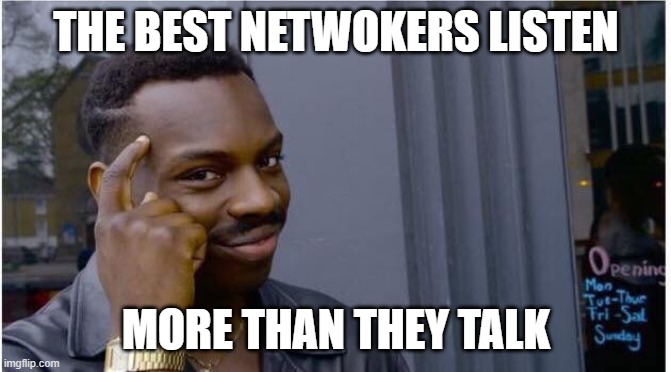 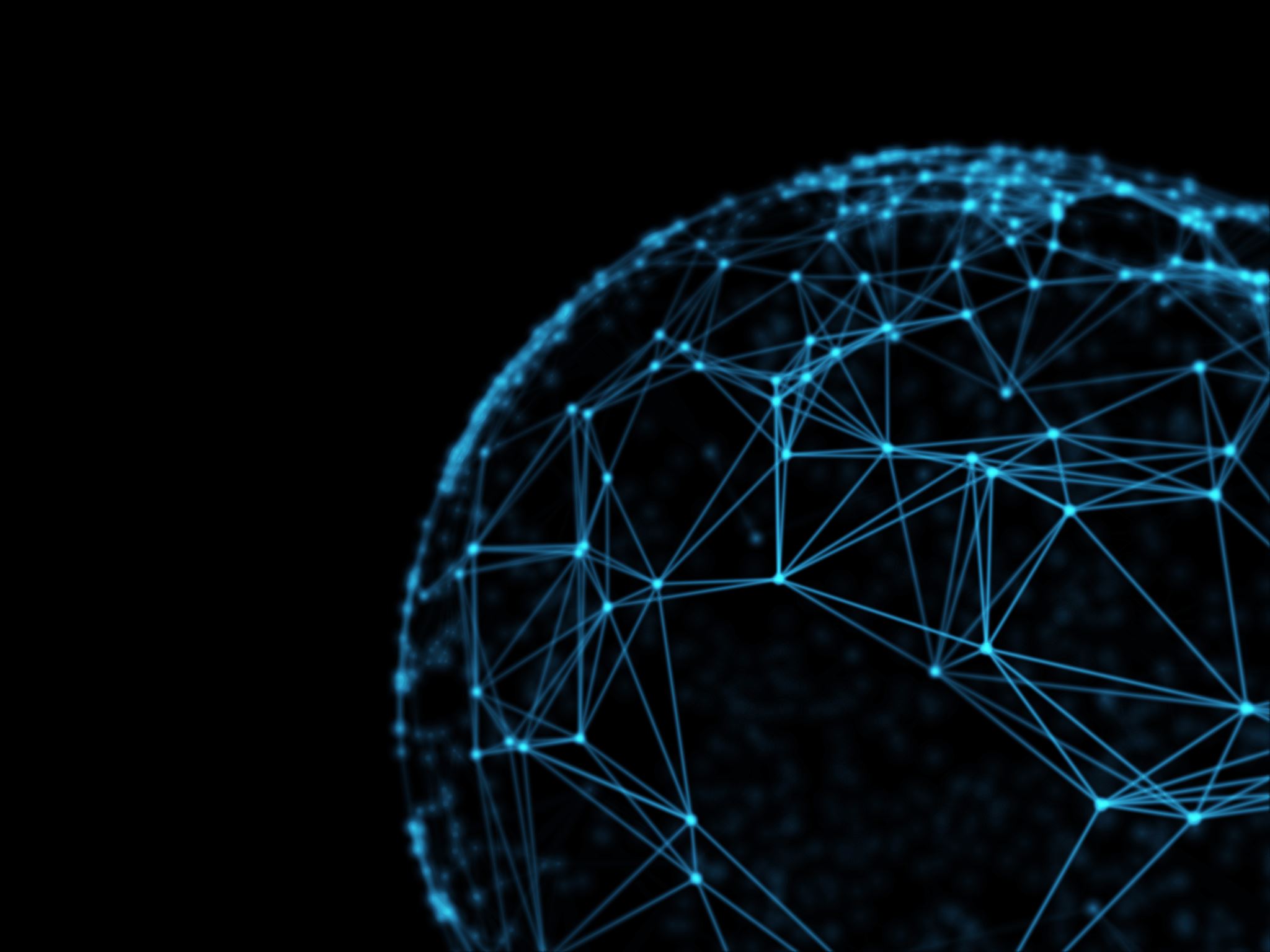 What is a network?
A network is a collection of interconnected devices (computers, servers, printers, etc.)
These devices communicate through various transmission media (wired or wireless).
Importance of Networking
Local Area Network (LAN)
Wide Area Network (WAN)
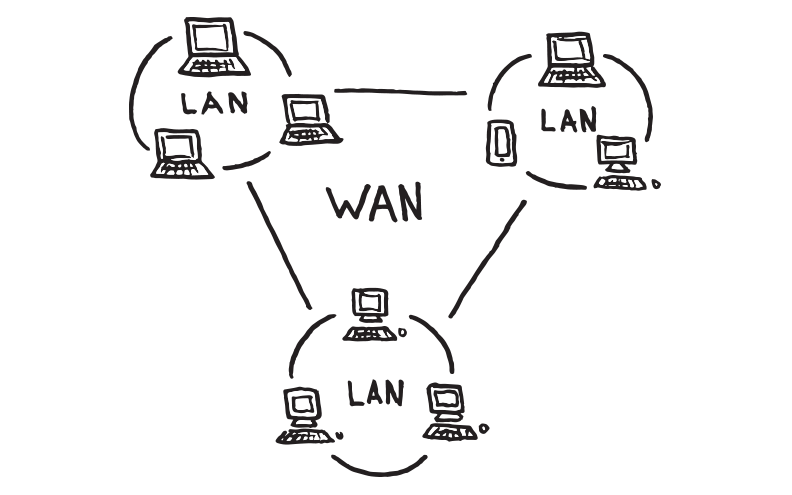 IP Addresses
Subnetting
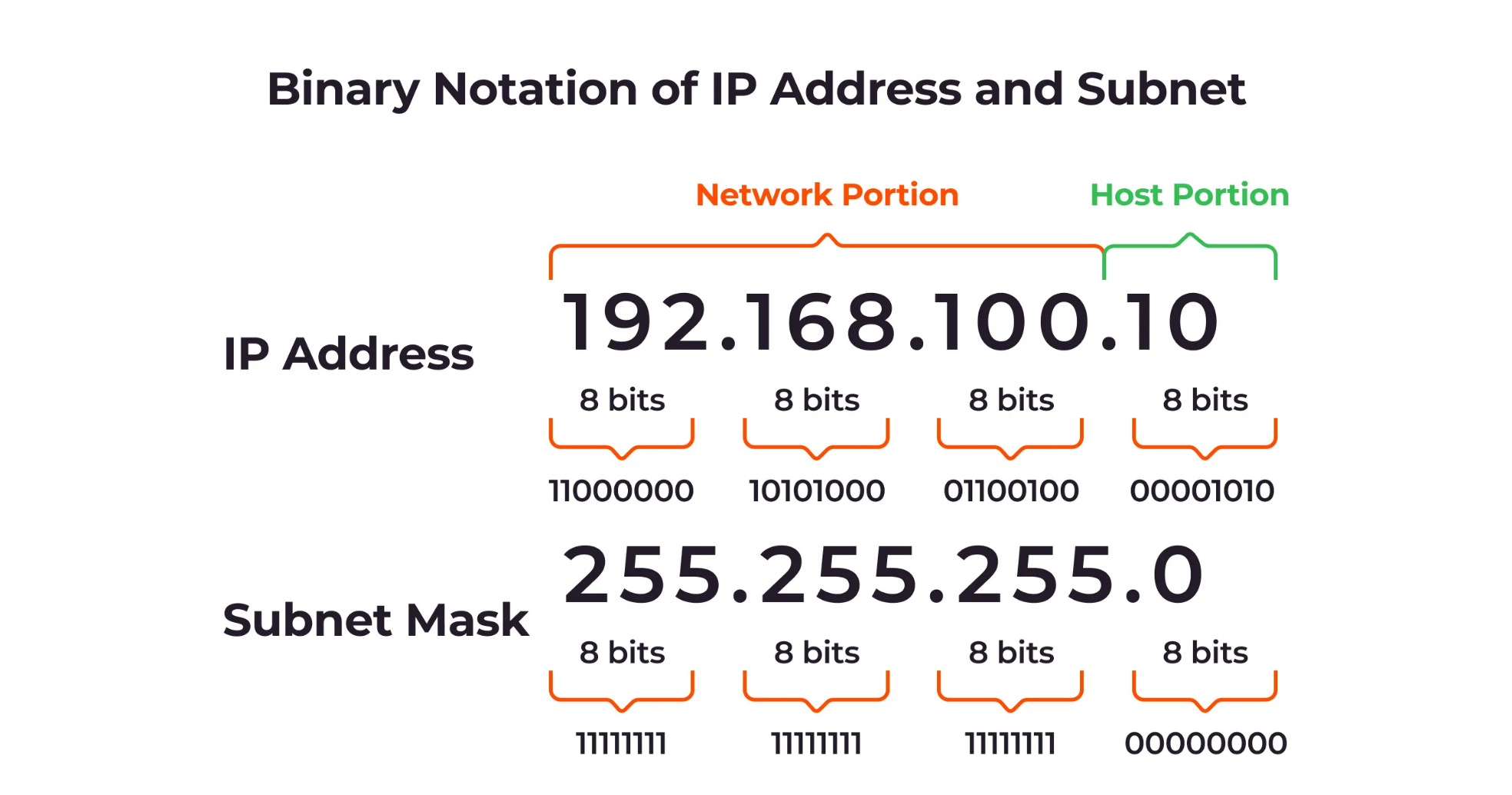 Gateway
Domain Name System (DNS)
Network Address Translation (NAT)
TCP VS UDP